«Творческое ассорти»
Выставка творческих работ воспитанниц в технике: плетение бисером, плетение из бумаги, вязание крючком, вышивка крестиком, художественная обработка меха.
Руководитель: Малюгина Л. А.МБУОШИ "Ляминская СОШИ»
«наряд ханты» (вышивка, плетение бисером)
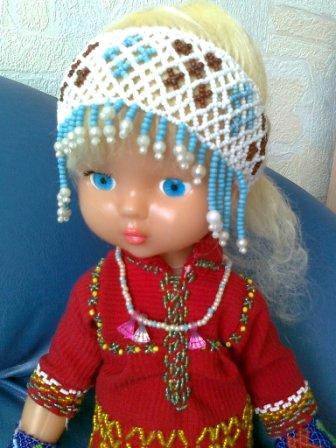 Рынкова анна (7 кл)
«кашпо» 
(плетение из бумаги)
Тайбина  александра (6 кл).
«закладки»(вязание крюком)
Лемпина  татьяна (5 кл), кантерова анастасия (4 кл), велло анастасия (5кл)
«давайте дружить»кол. Работа  (худ. Обработка меха, пенопласт)
Тайбина александра(6 кл),  кантерова анастасия(4 кл),  колыванова алёна (6 кл)
«шапочка»
(вязание крючком)
«повязка»
(вязание крючком)
кантерова  анастасия (4 кл),  тайбина елена (3 кл)
«осьминог»
(вязание крючком)
«осенняя пора»
(плетение из бумаги, плетение бисером)
Тайбина александра (6 кл)
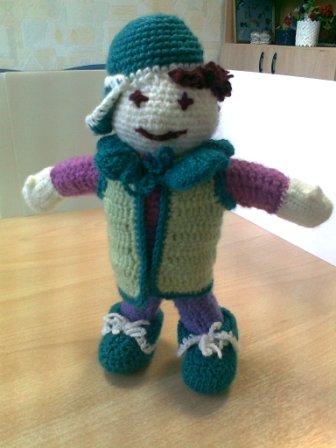 «КУКЛА»(вязание крючком)
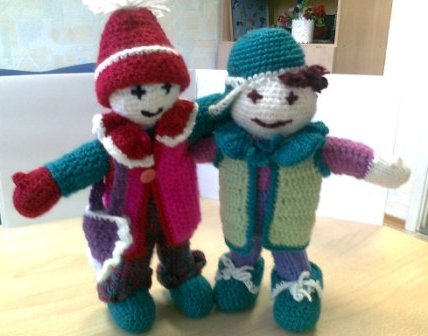 Кантерова анастасия (4 кл)
Тайбина елена (3 кл)
«веселые клоуны» (ткань, синтепон)
Тайбина  Александра-5 кл, Рынкова вика-5 кл
«туес» (ткань-драп, бисер)
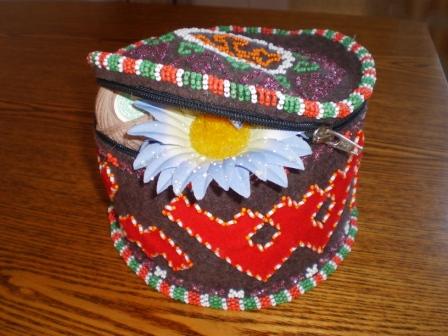 Рынкова анна (13 лет).
«Игольница»(Ткань, бисер)
Сувенир «башмак»
(плетение из бумаги)
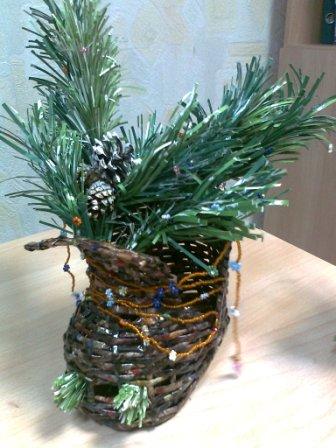 Тайбина аграфена (12 лет)               Тайбина  александра (13 лет
«яблоко»
(вышивка бисером)
«Земляника»
(вышивка бисером)
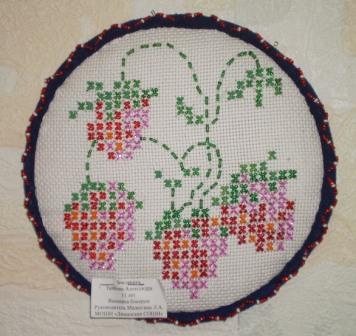 Денисова надежда (12 лет)           Тайбина  александра (13 лет)
«тучан»
(ткань, бисер)
Рынкова  анна (13 лет)